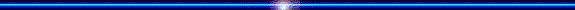 CHÀO MỪNG QUÝ THẦY CÔ 
ĐẾN DỰ GIỜ
Môn Tiếng Việt
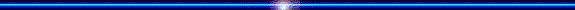 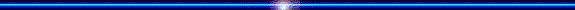 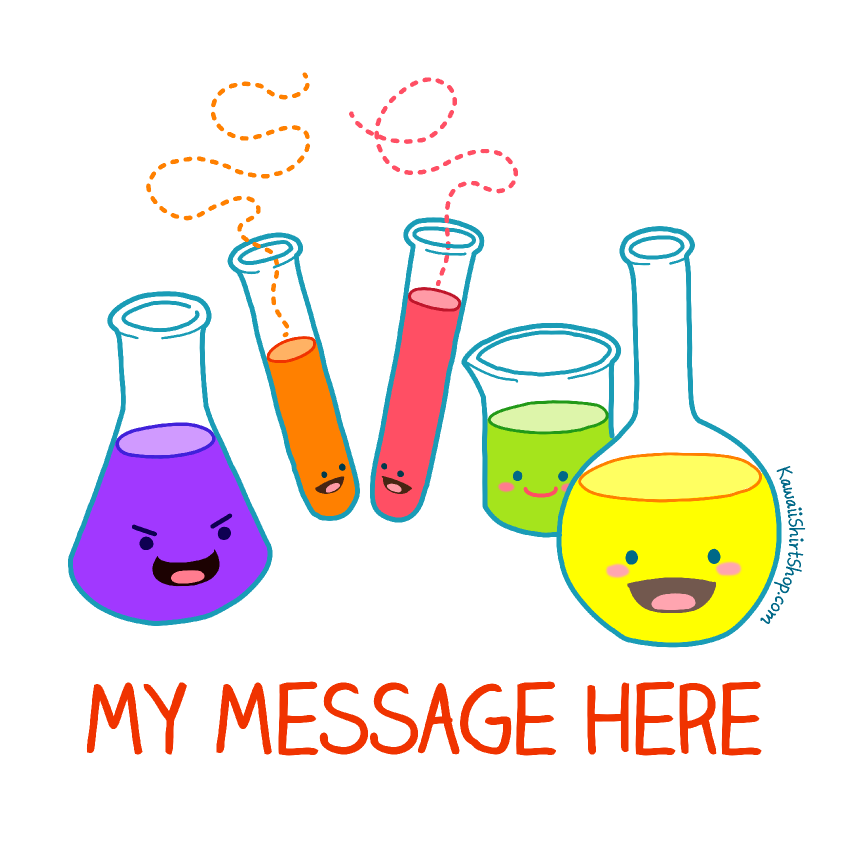 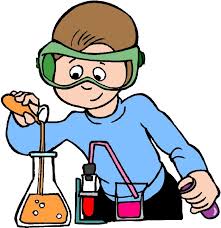 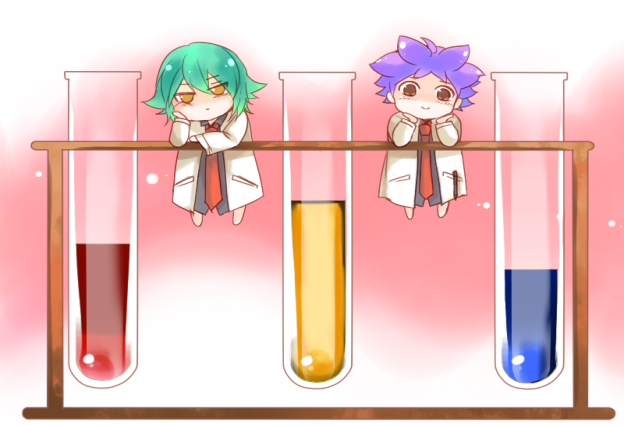 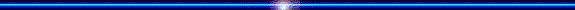 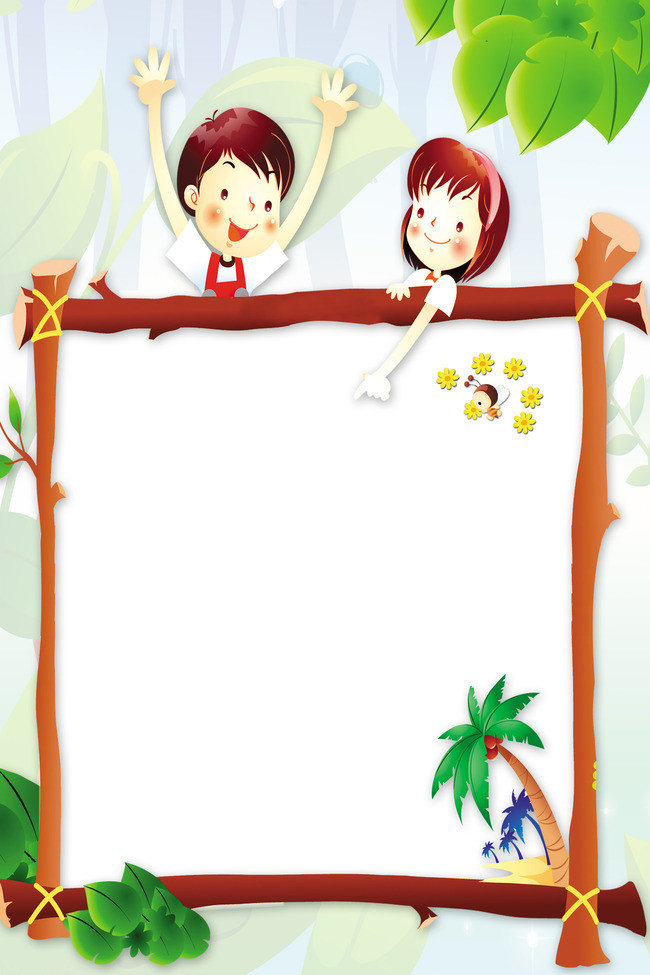 Bài 38
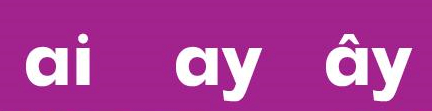 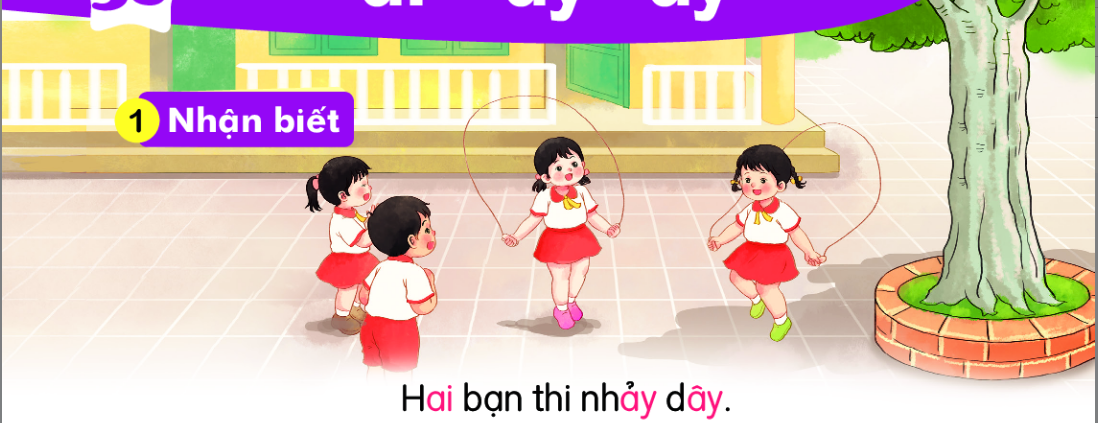 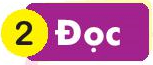 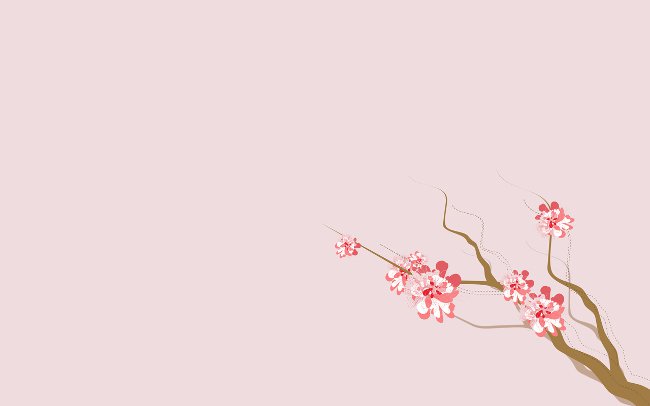 ay
ây
ai
ai
h
hai
tay
bài
nảy
lái
đậy
lẫy
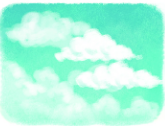 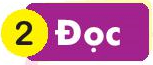 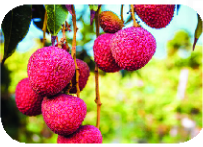 ®¸m m©y
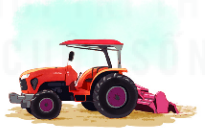 chïm v¶i
m¸y cµy
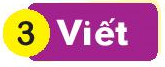 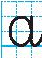 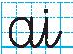 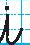 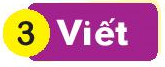 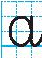 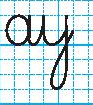 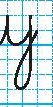 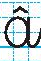 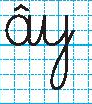 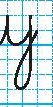 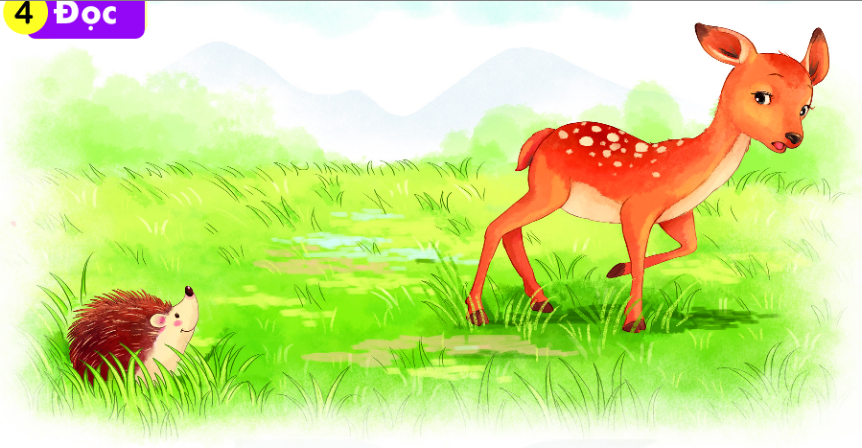 Nai con nhìn thấy con gì bé nhỏ, thân đầy gai nhọn trên bãi cỏ. Nó chạy về nhà, hổn hển kể cho mẹ nghe. Nai mẹ tủm tỉm: “Bạn nhím đấy con ạ”.
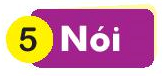 Xin lỗi
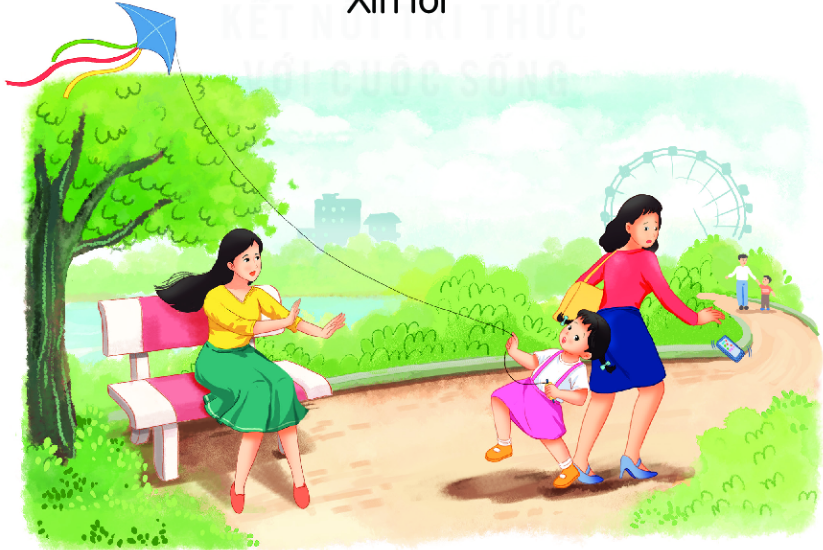 Dặn dò.......................................